Über mich
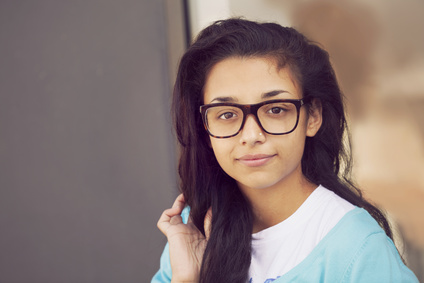 Lorem ipsum dolor sit amet, consectetur adipiscing elit. Curabitur feugiat libero et lacinia lobortis. Nunc interdum dolor lacus, quis auctor nibh rutrum sed. Ut quis vulputate mauris, eu aliquet metus. Donec feugiat a dui a varius.
Berufserfahrungen
ALICIA DO
Berufsbezeichnung
Adresse:        12 Street Name, Berlin
Telefon:          000 111 333
Email:             name@mail.com
Webseite:      http://meine-webseite
professionelle Fähigkeiten
Fähigkeiten
Fähigkeiten
Ausbildung
Fähigkeiten
Fähigkeiten
Sprachen
Englisch
Französisch
Spanisch
HOBBYS
Lorem ipsum dolor sit amet, consectetur adipiscing elit. Curabitur feugiat libero et lacinia lobortis.